Year 5
English
Lesson 2Listening
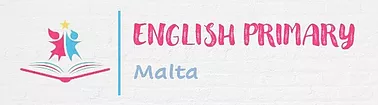 Lesson 2 Objectives
In Lesson 2 you will:
listen and view a video clip. 
answer questions about the video clip.
2
Lesson Resources
Questions Worksheet
Answers Handout
3
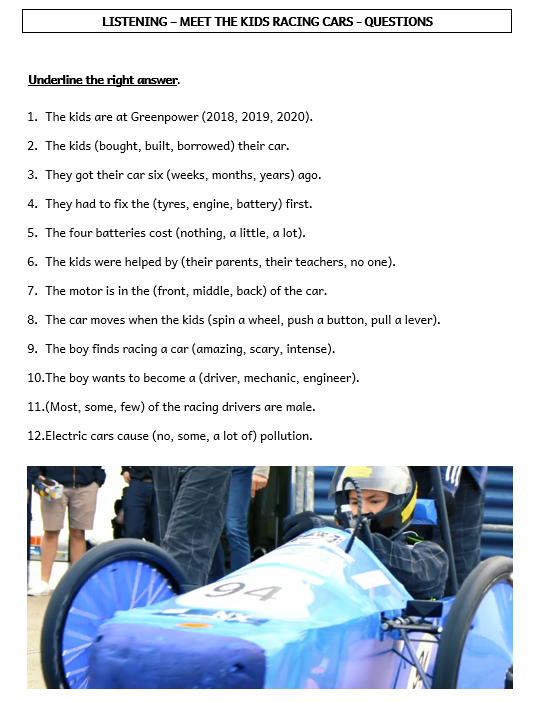 Step 1
READ the questions on the worksheet.
4
LISTEN and VIEW the video clip.
LISTEN carefully to the questions. 
START ANSWERING the questions.
Step 2
5
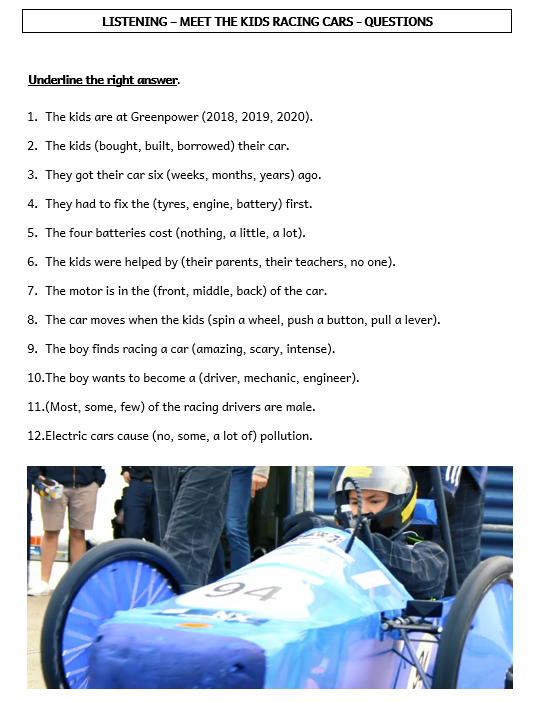 6
LISTEN and VIEW the video clip again.
LISTEN carefully to the questions. 
START ANSWERING the questions.
Step 3
7
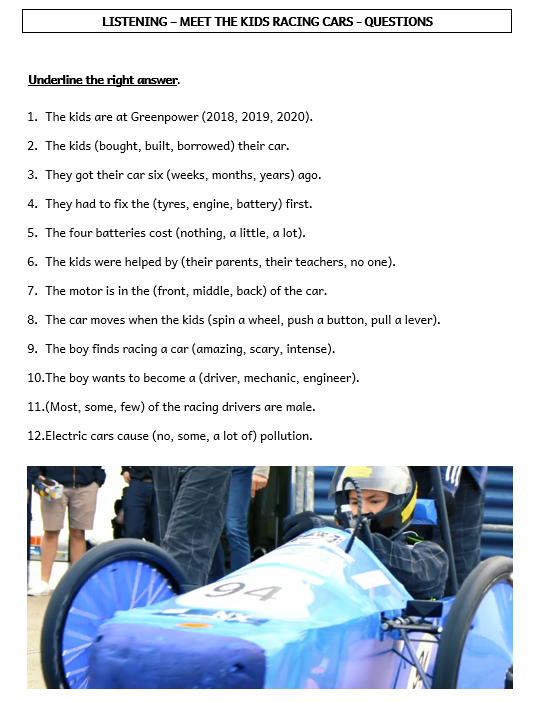 8
Step 4
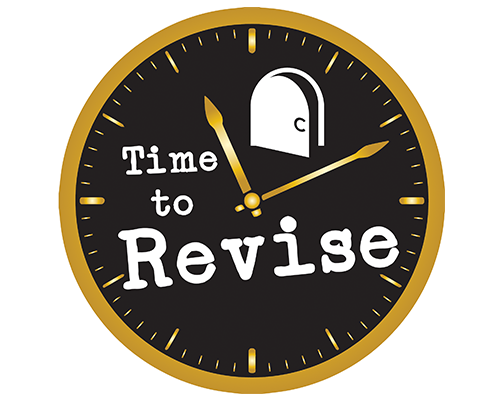 9
Step 5
CHECK your answers using the
Answers Handout.
10
Thank You!
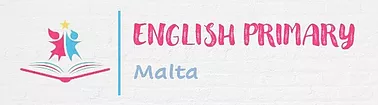